R6.12.16時点
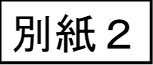 ２０２５年大阪・関西万博推進特別委員会のスケジュール（案）
委員会⑤
報告書及び
決議案の協議
3月上旬から中旬
委員会③
中間報告及び決議案の協議
委員会⑥
報告書及び
決議案の採決
3月中旬
委員会④
中間報告及び決議案を採決
1月中旬から下旬
委員会①  
執行部に対する質疑
２月中旬から下旬
委員会②
執行部に対する質疑
＜連携病院の確保＞・関経連系列病院に打診
　（住友病院）
 ⇒ 回答：不可（コロナ受入は可）
＜搬送調整＞
・搬送システム構築に向けた担当者間打ち合わせ
大阪・関西万博開催（４月13日から10月13日）
３/24
本会議
中間報告
及び
決議案の採決
本会議 
開会日
報告書及び　決議案の採決～委員会の廃止議決
適宜修正
６月          定例会
５月   臨時会
2/25～3/24
2月定例会
９月定例会
11月定例会